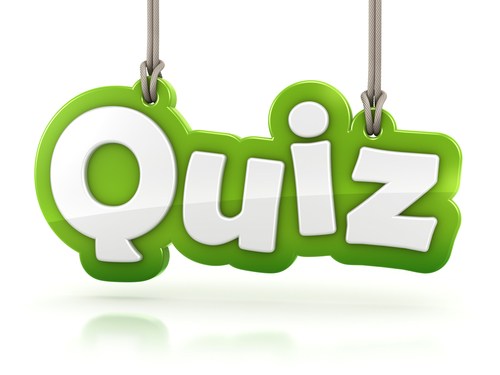 Σύνδεση Υπολογιστών
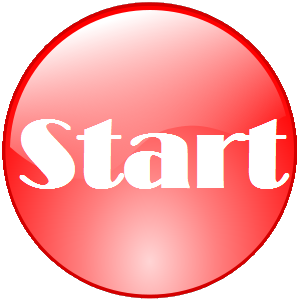 Για να συνδεθεί στο δίκτυο , ένας υπολογιστής χρειάζεται :
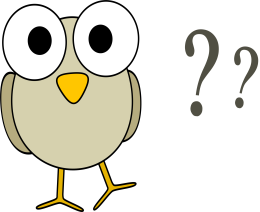 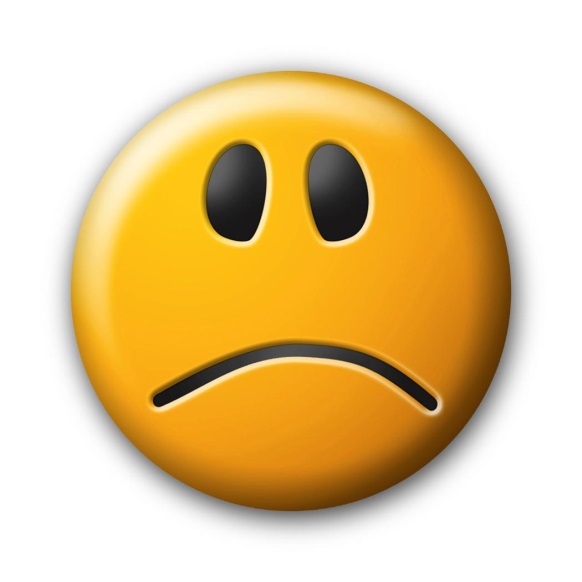 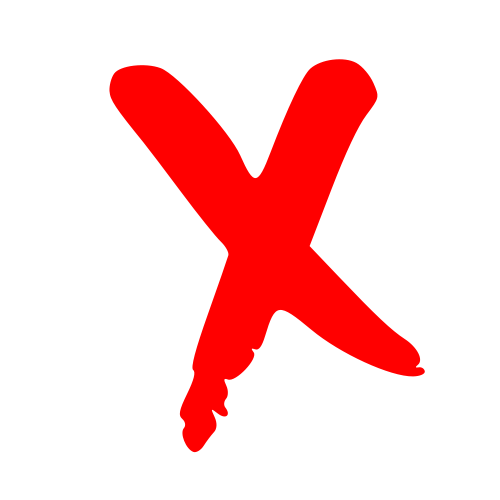 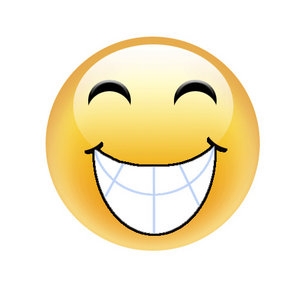 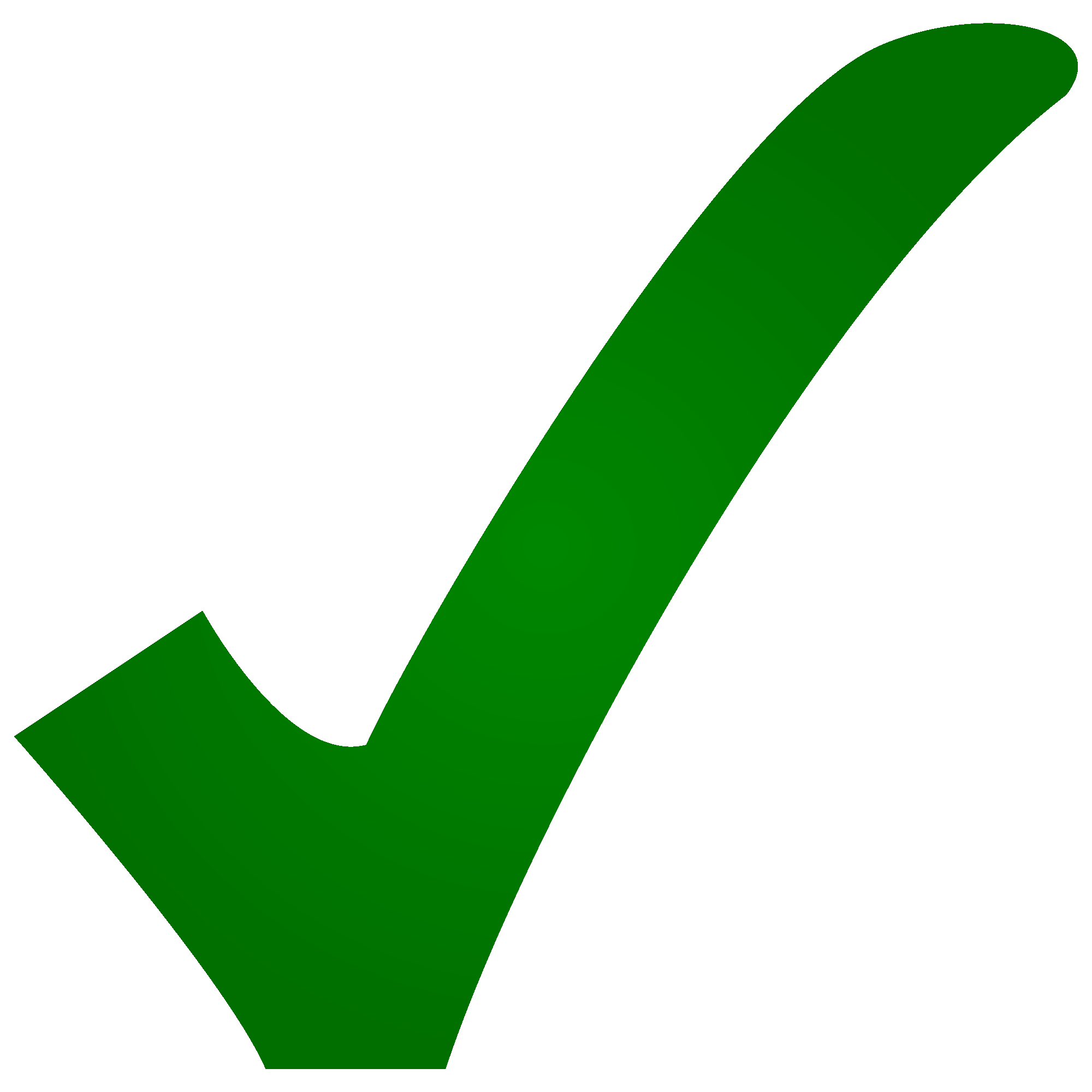 Για να συνδέσουμε 2 υπολογιστές μεταξύ τους:
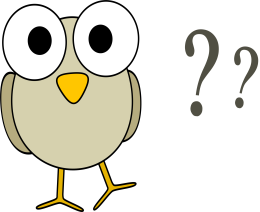 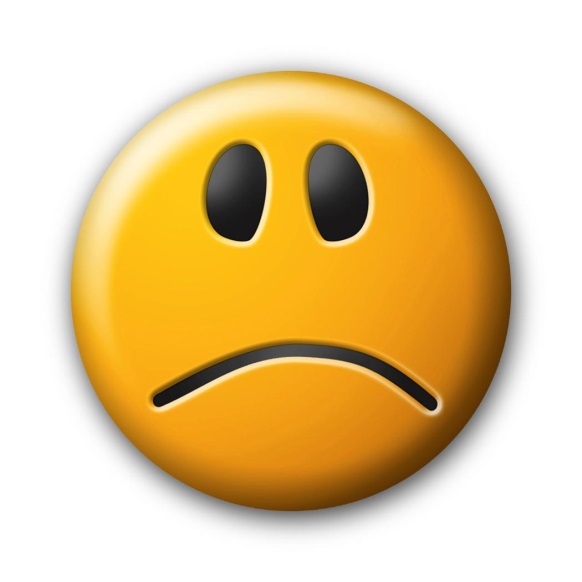 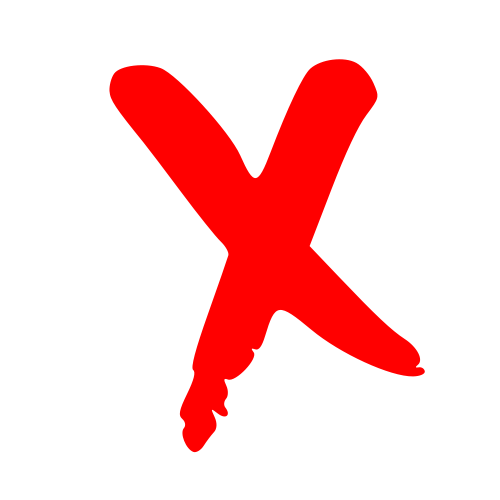 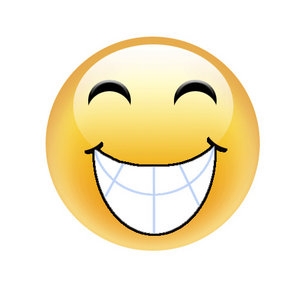 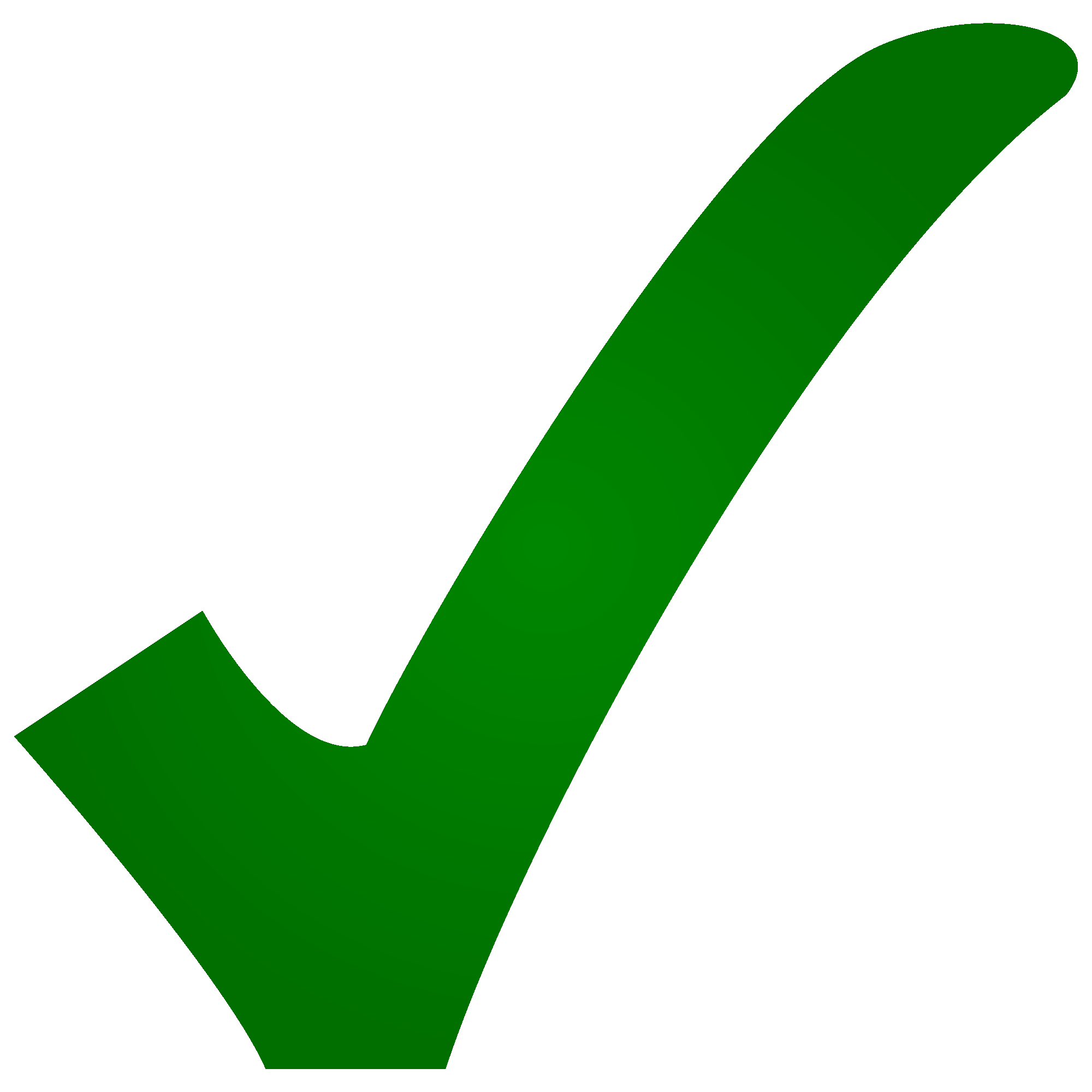 Για να συνδέσουμε 2 υπολογιστές μεταξύ τους χρειαζόμαστε : καλώδιο δικτύου, κάρτα δικτύου και …
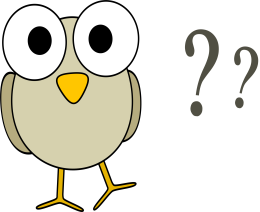 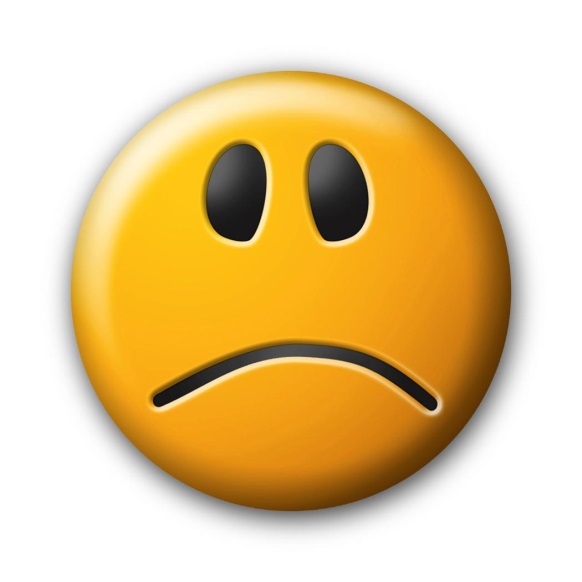 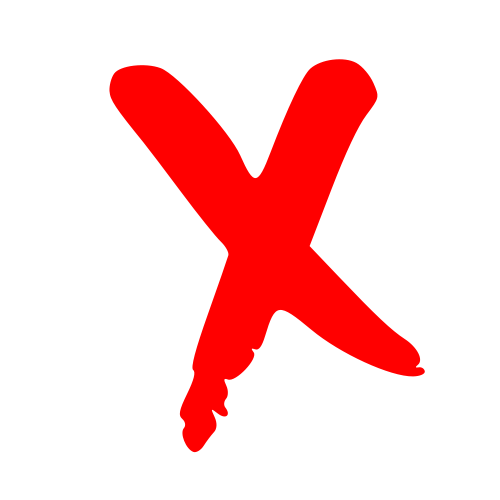 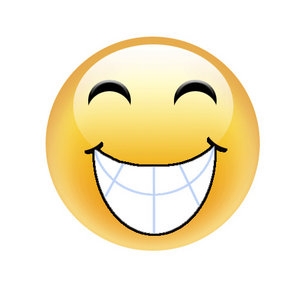 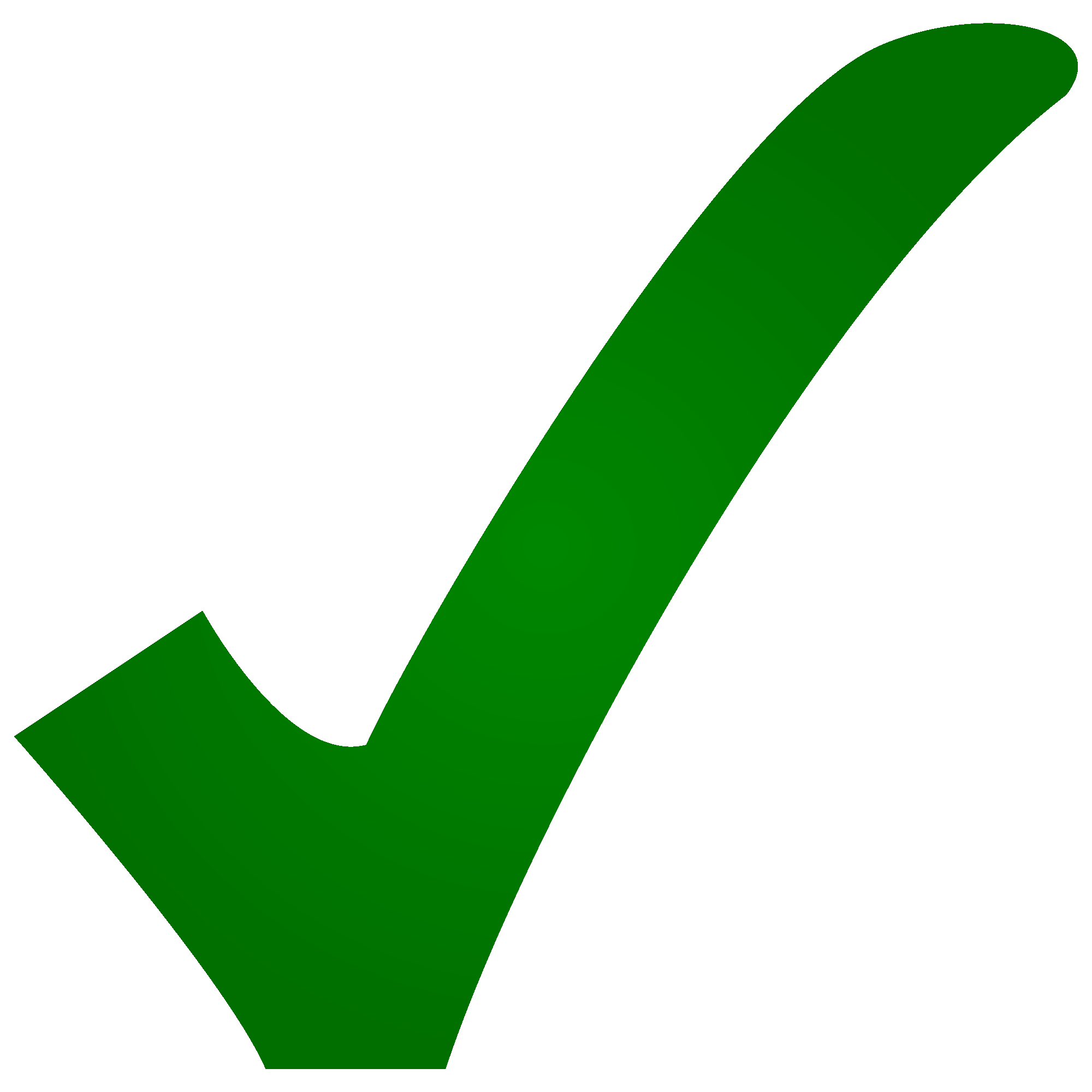 Οι υπολογιστές συνδέονται μεταξύ τους μόνο με καλώδια.
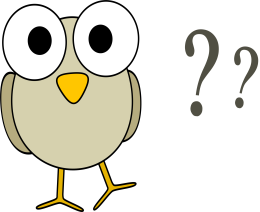 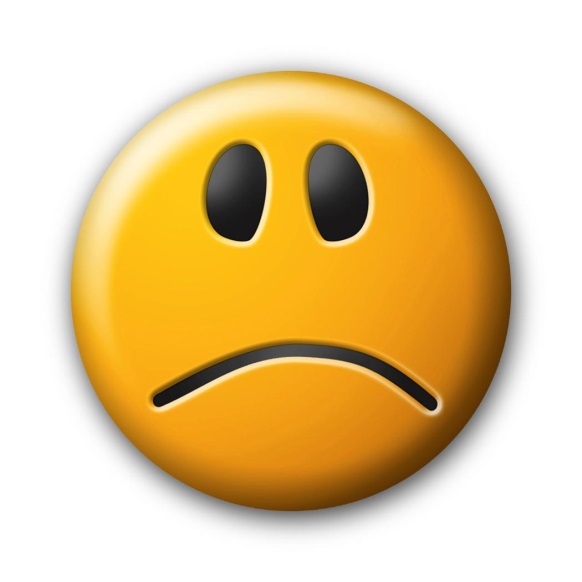 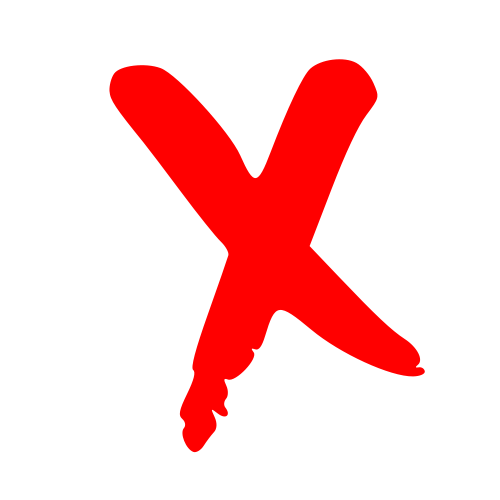 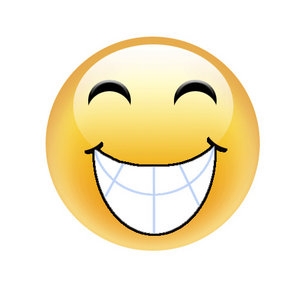 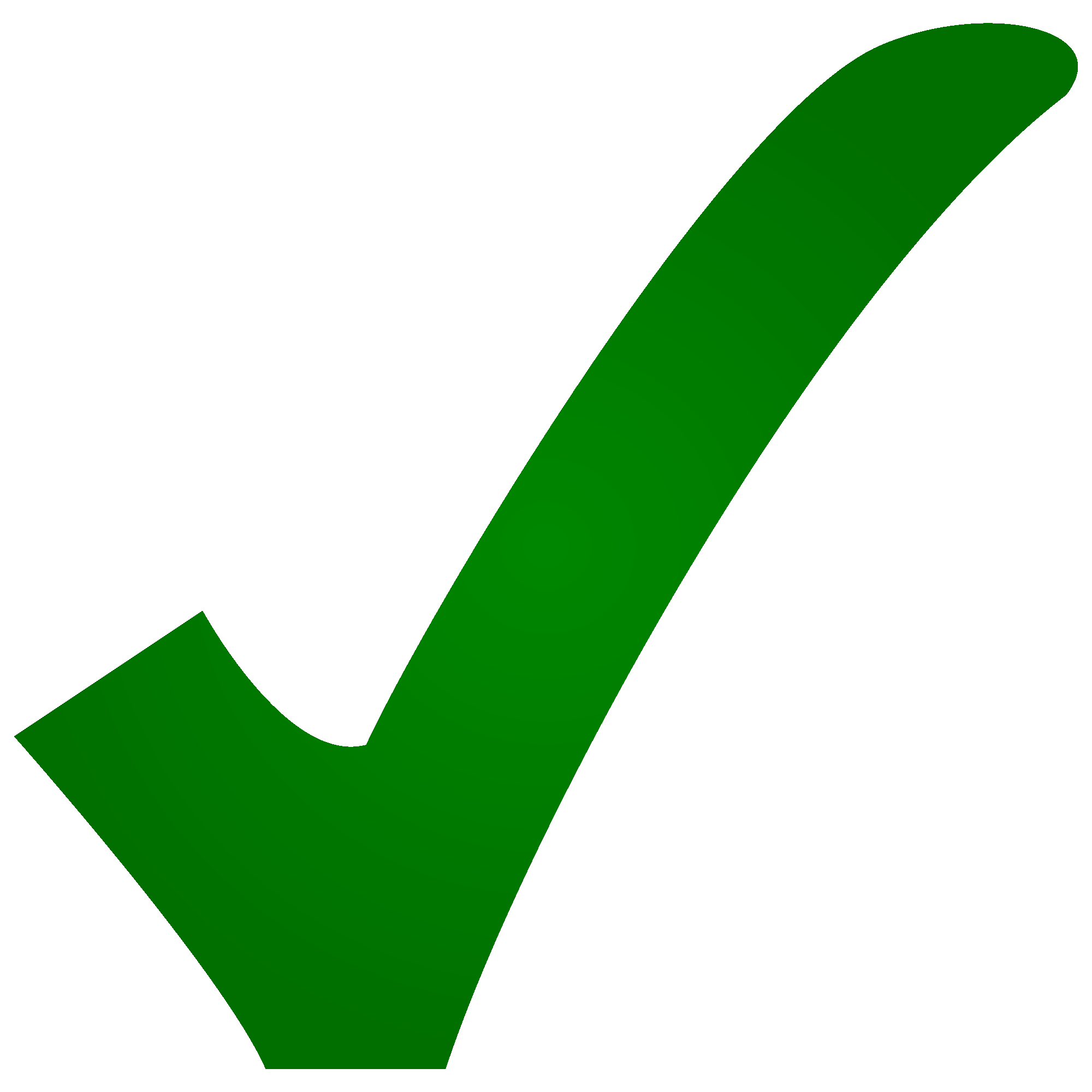 Ο κατανεμητής (hub) μας επιτρέπει
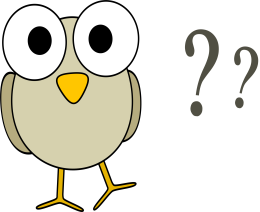 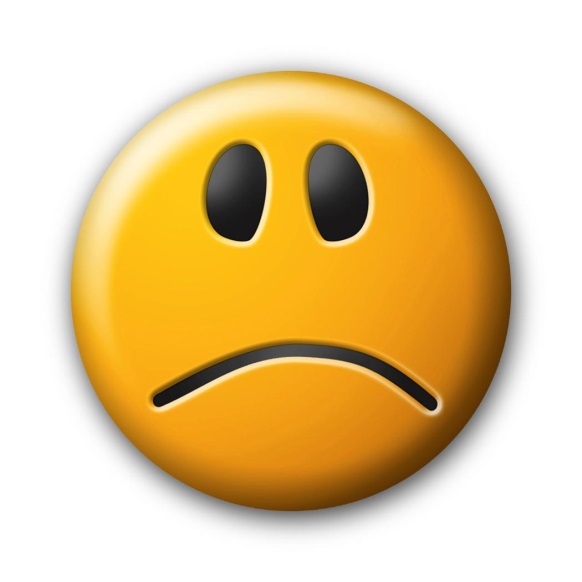 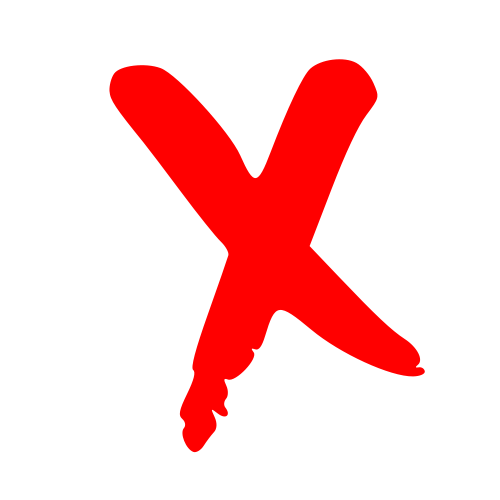 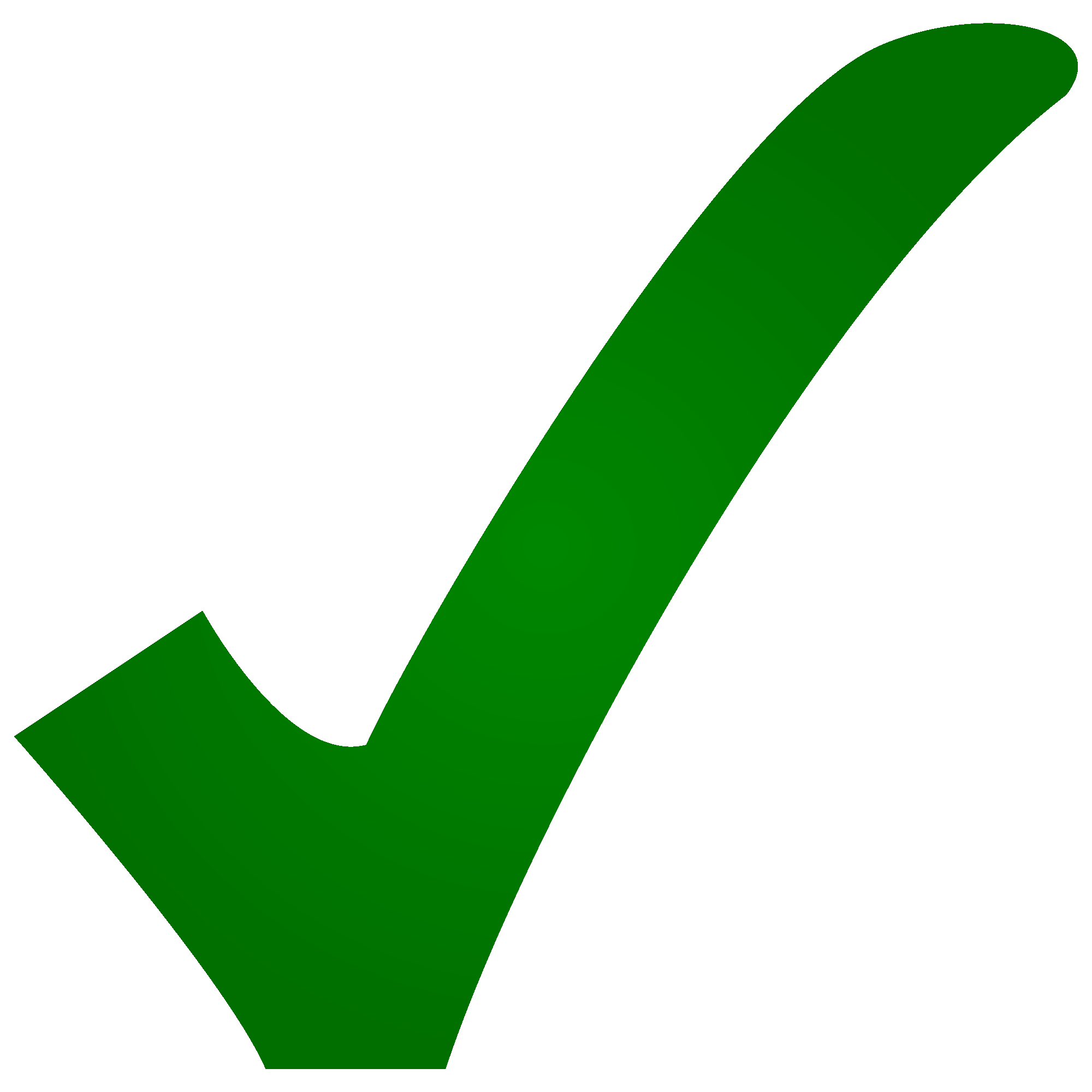 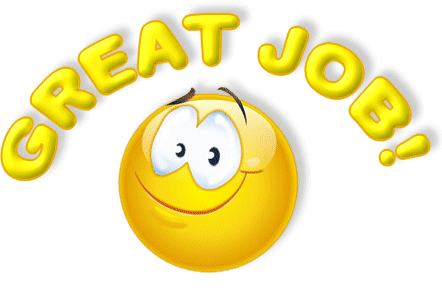 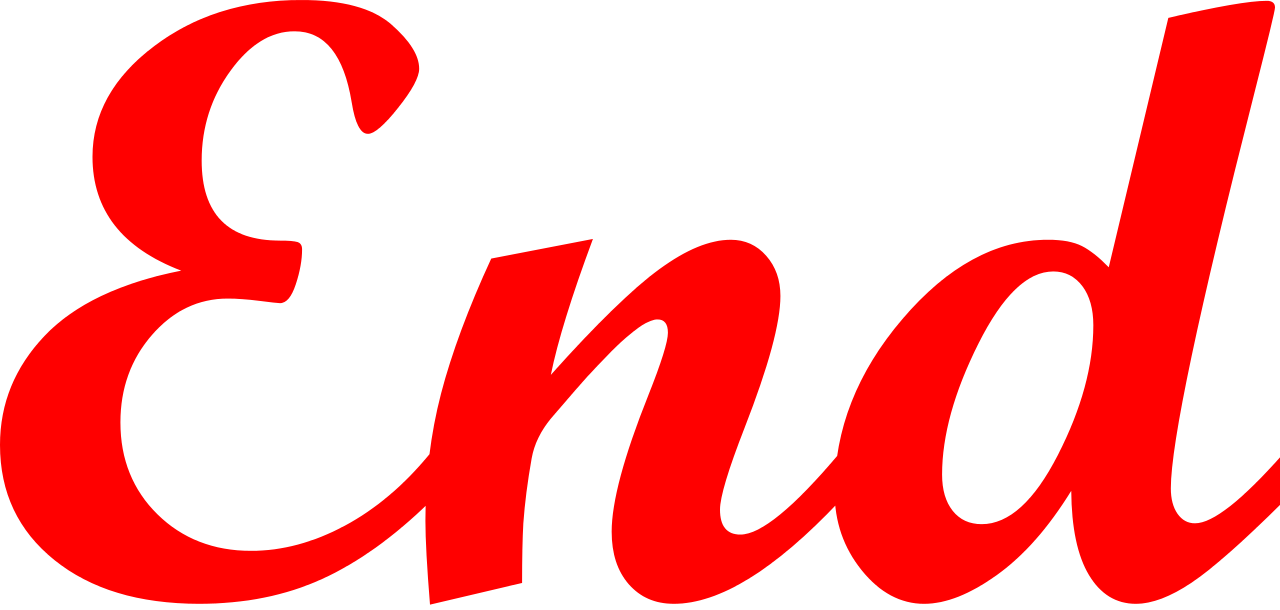